Mildura Sister City Association
Our link is with Upland, California, United States
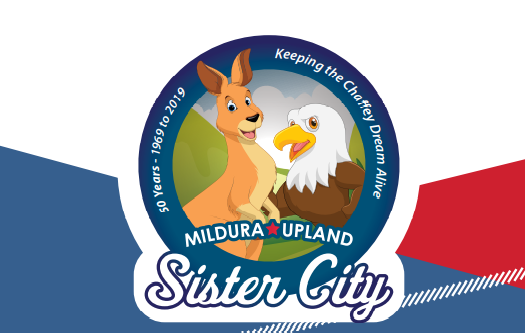 The Mildura – Upland link is unique because our two cities were founded by the same two brothers, George and William Chaffey
Where is Upland ?
45 minutes drive east of Los Angles, on Route 66
Fly into LA International Airport


Similarities:
Both started as irrigation settlements
Structure and lay out of properties
Main Streets ,Deakin Avenue and Euclid Avenue, lay out the same
Town Planning
Community ideals

How our Sister City Came about  - 51 years ago…
Brief history
Statue’s WB Chaffey (Mildura)     George  Chaffey(Upland)
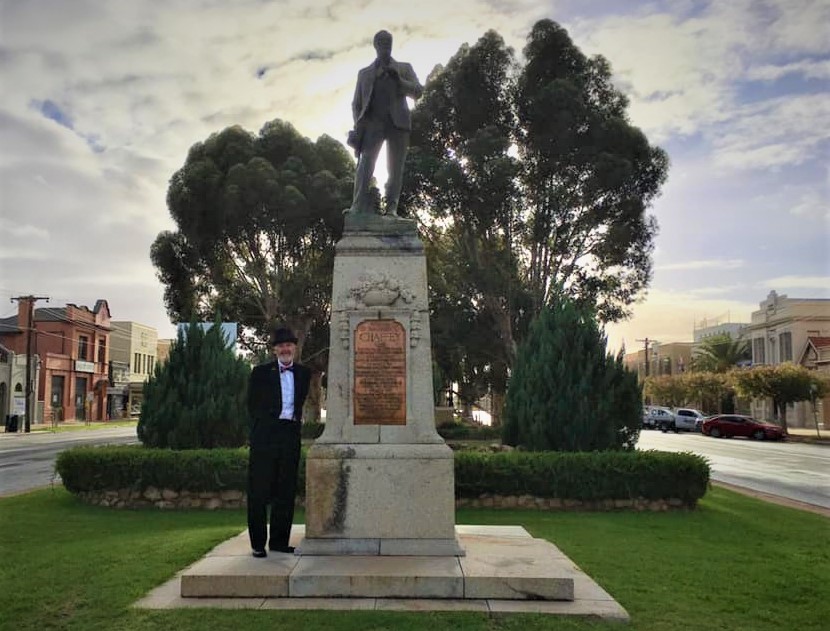 …. In 1969, the City of Upland invited the City of Mildura to become “Sister Cities”……



53 years later our “family of friends” has grown and collected many happy memories.
We have enjoyed many visits to and from Upland over the years: members visits, school trips, job exchange
2019
Feb: Klopp competition with shared meal (outdoors)
April : Fort Courage Weekend 
May: Upland Sister City visit
June: Uplanders Extended 7 day tour of Australia, arranged and hosted by Mildura Sister City 
July 1: Canada/Brockville Flag Raising
July 4: American /Upland Flag Raising 
October: Mildura visits Upland
November: Thanksgiving
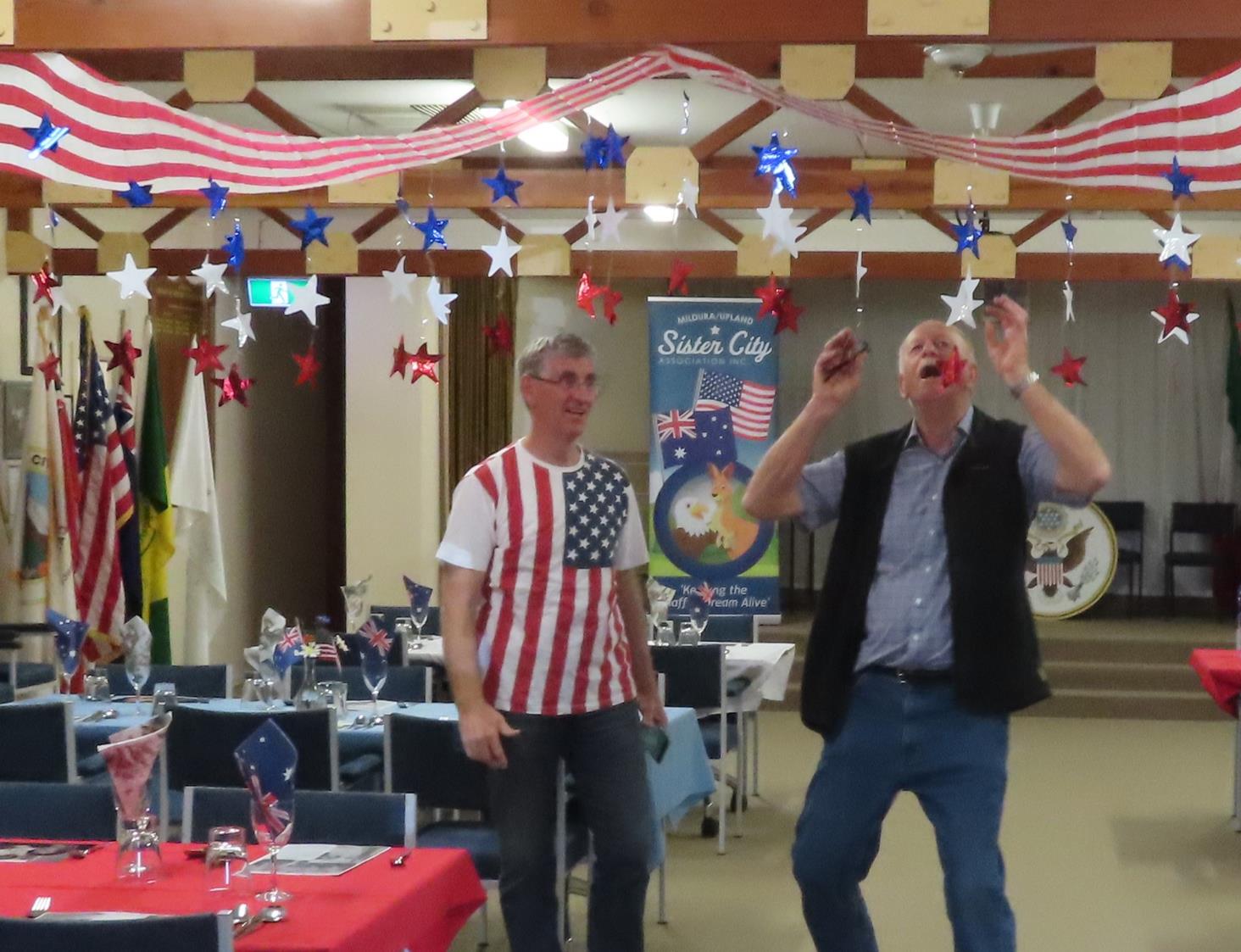 Decorations for a welcome to our Upland guests in May 2019
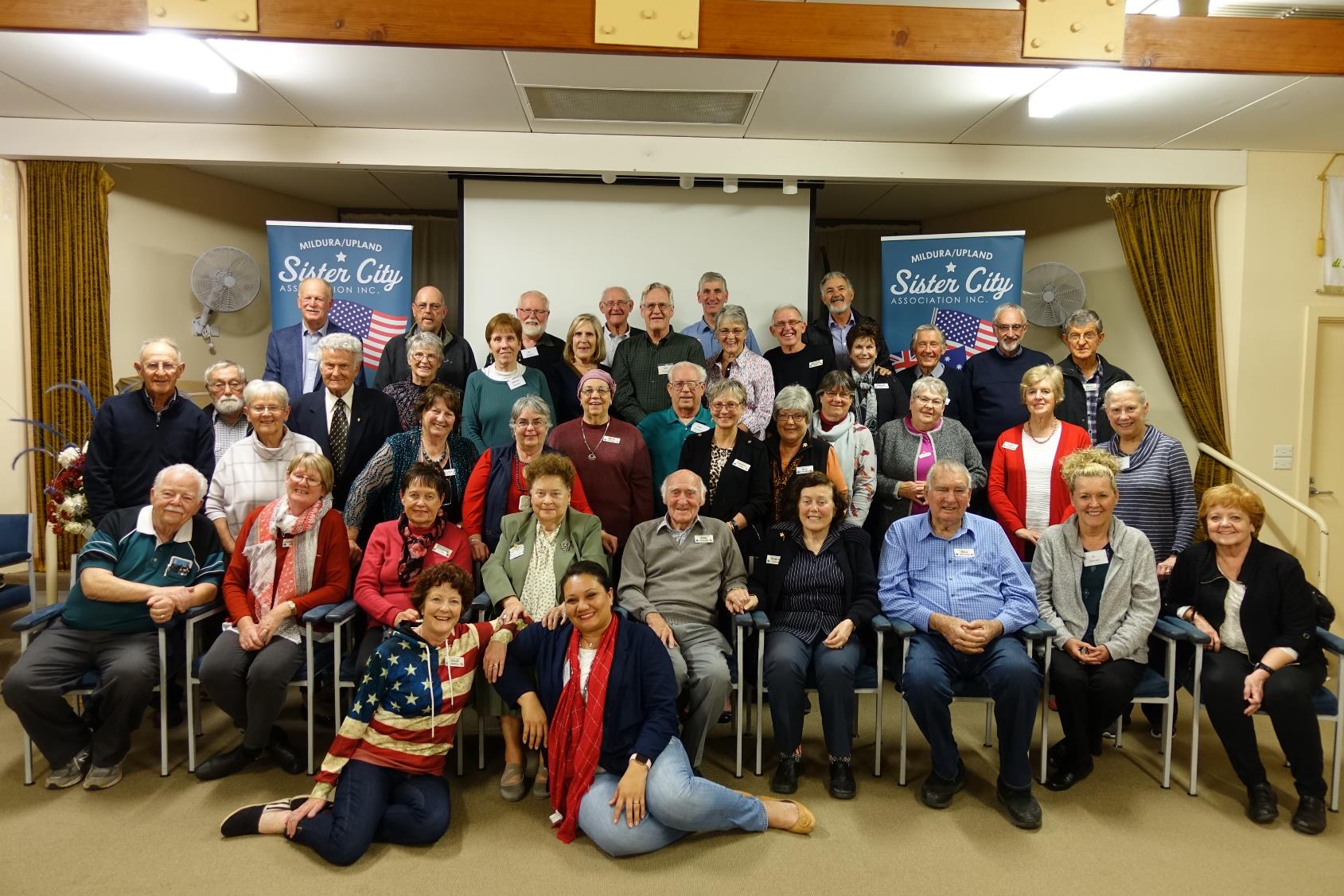 2019 Celebration of 50 years of Friendship
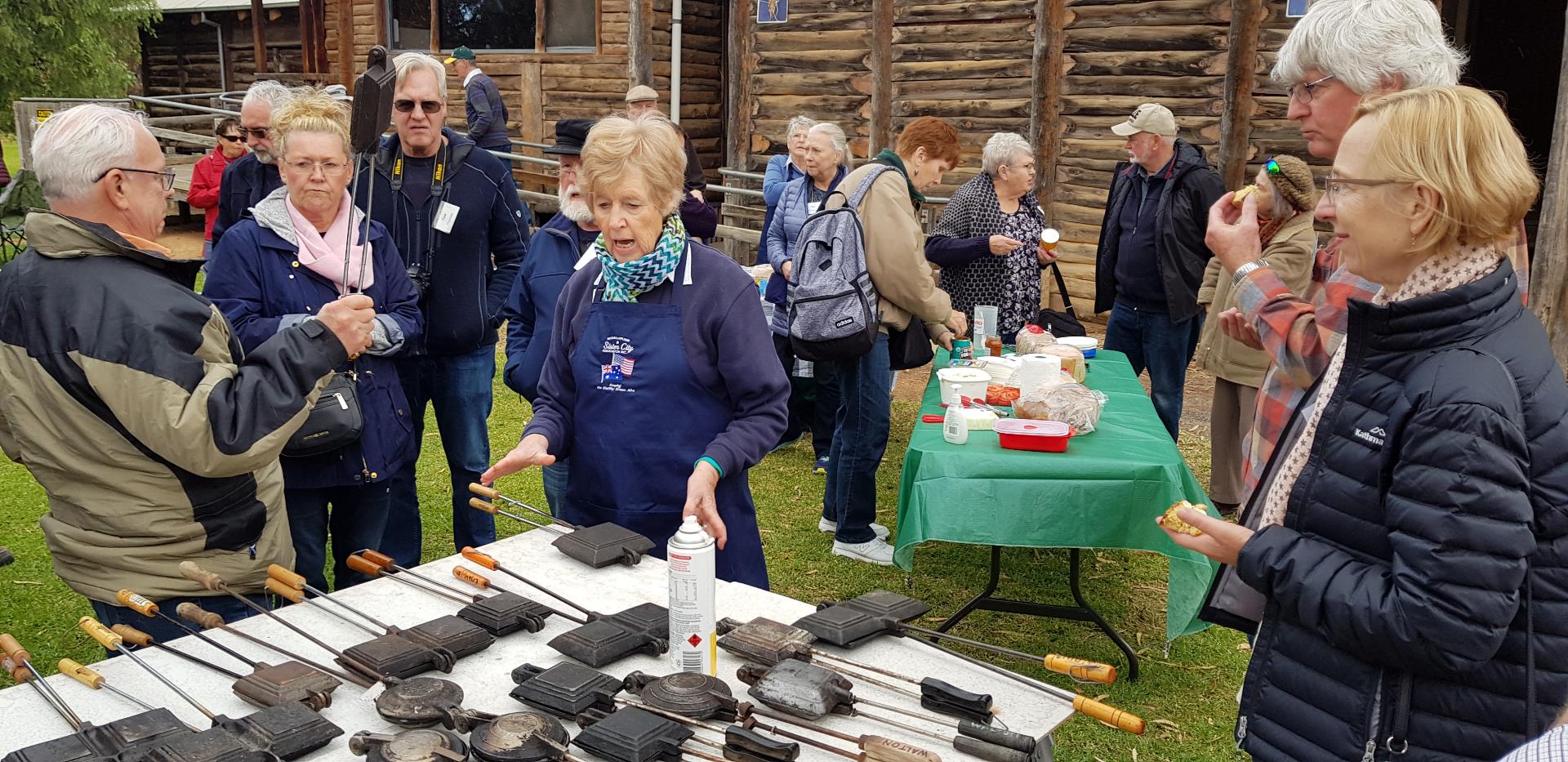 Mildura Day celebrations conclude with a night on the Paddleboat Mundoo – Mildura 

Partnership with Chaffey Trail Reference Group and Chaffey family
50th Anniversary Celebrations continue in Upland in October
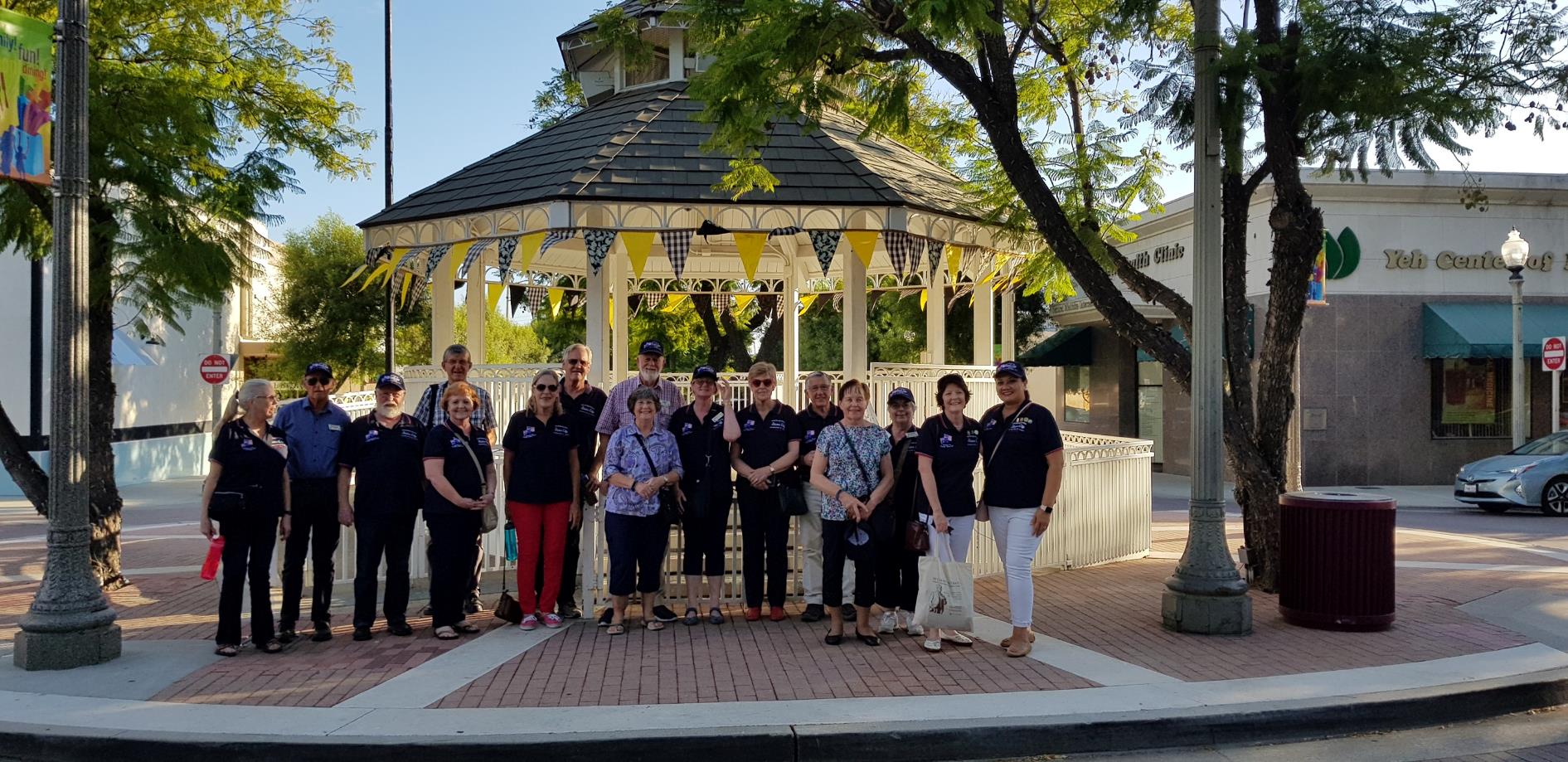 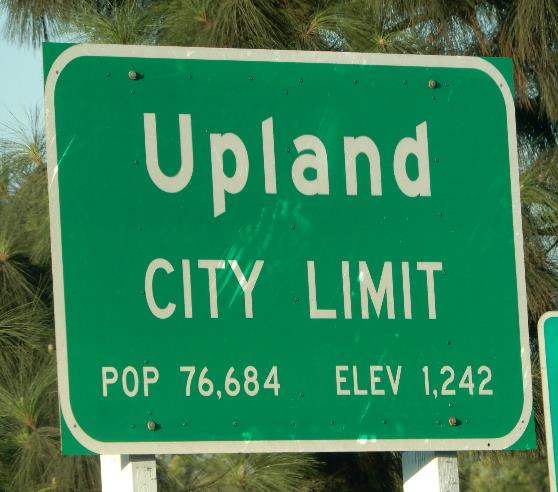 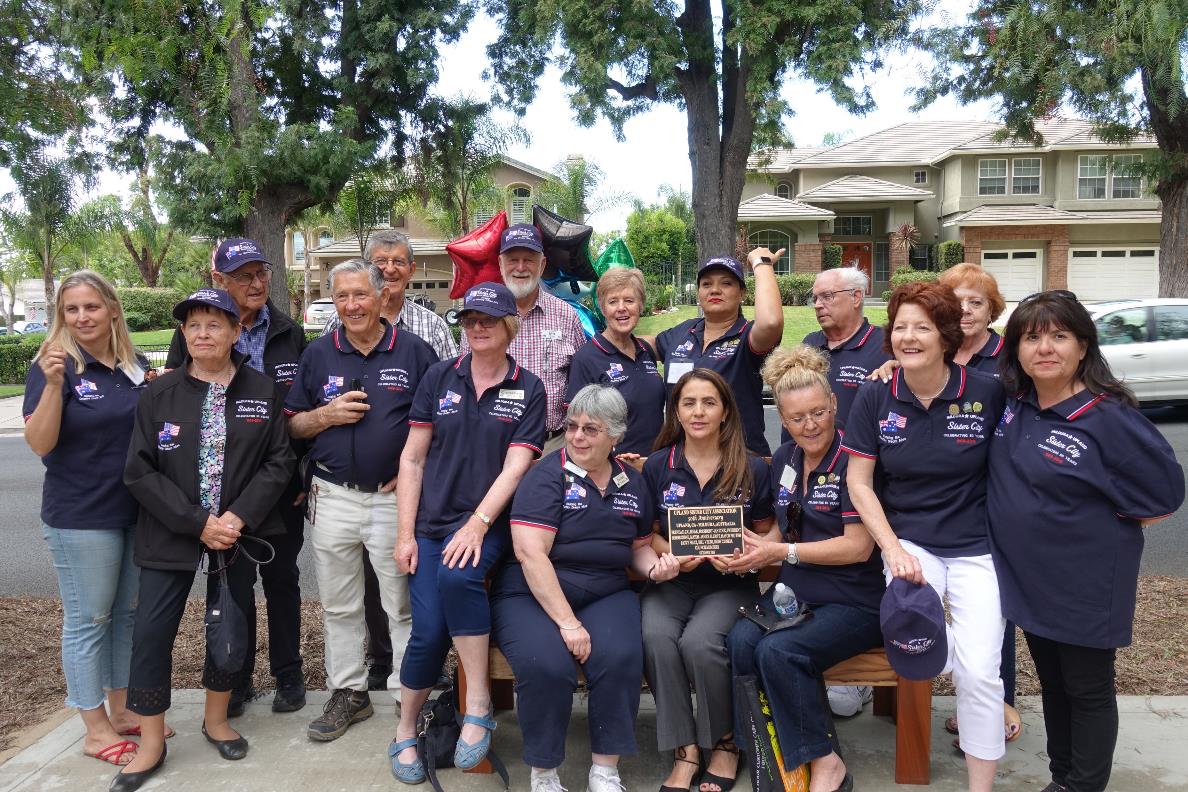 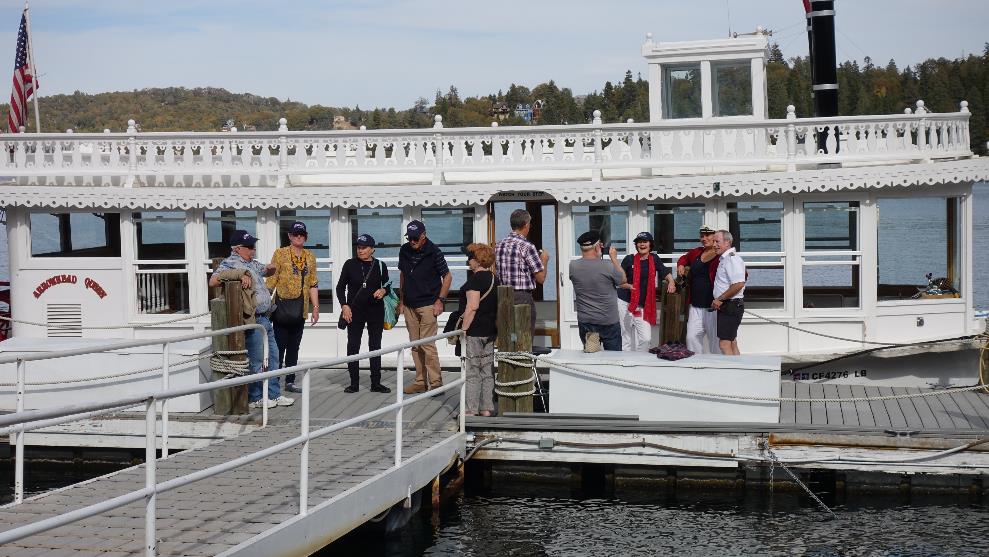 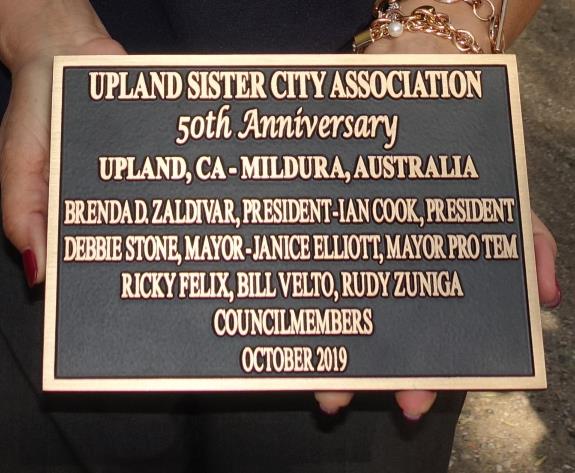 Bellevue Cemetery – George Chaffey headstoneChaffey Bros (George & WB) re-enactment of their life…
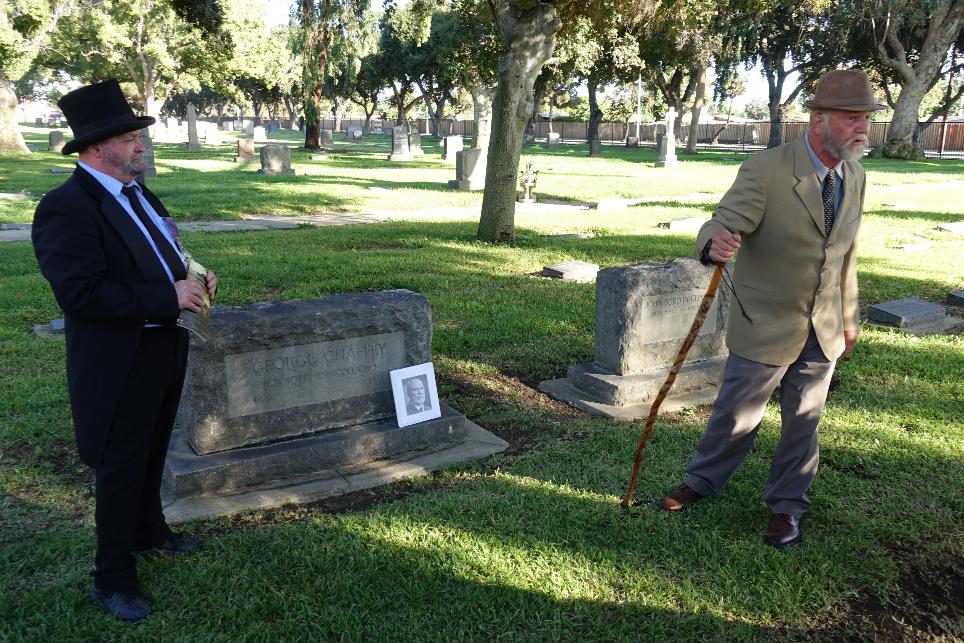 2020
Feb: Klopps competition with shared meal (outdoors)  - cancelled
May: Zoom Board Meeting
July 1: Canada/Brockville Flag Raising
July 4: American /Upland Flag Raising 
December: Thanksgiving Dinner 

Lockdown summary - Zoom meetings with Upland and local committee, phone calls, Facebook and reliving memories.
Regular  Zoom ‘hello’s ‘* Keeping everyone in touch, particularly elderly			*Communication in the lead up* New  ‘computer’ skills
Annual Flag Raising 9am – 4 July, followed by coffee (2020) Social distancing
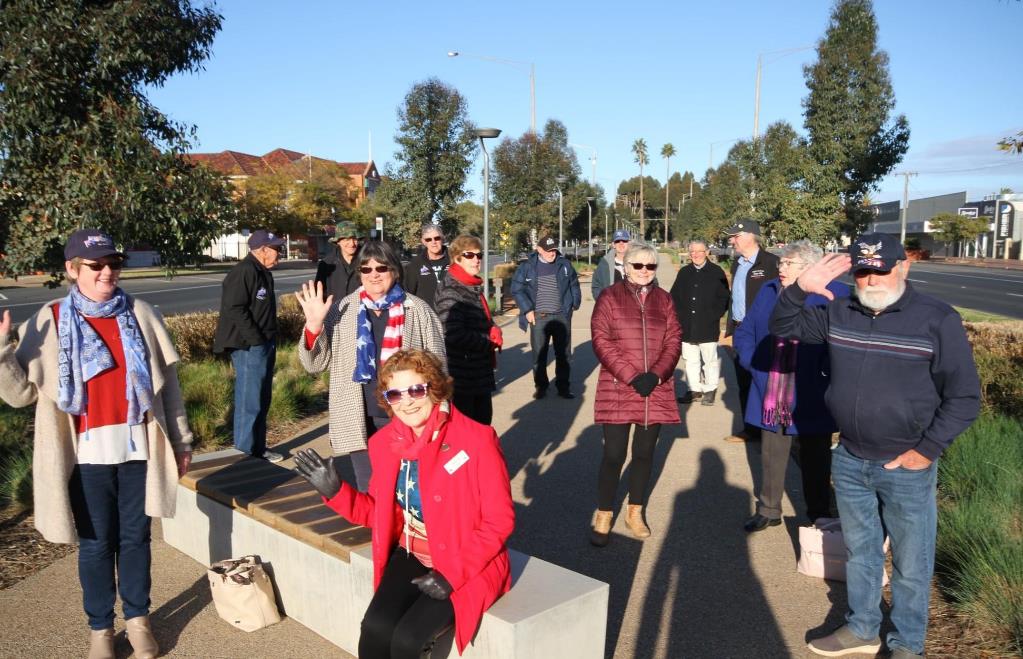 Thanksgiving AGM 28 Nov 2020 with Kris Kringle
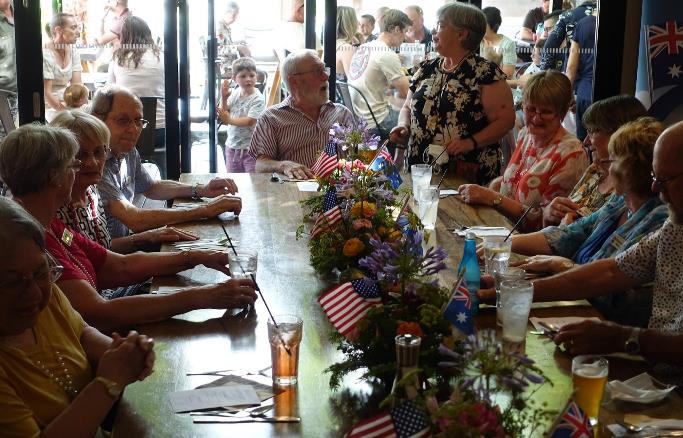 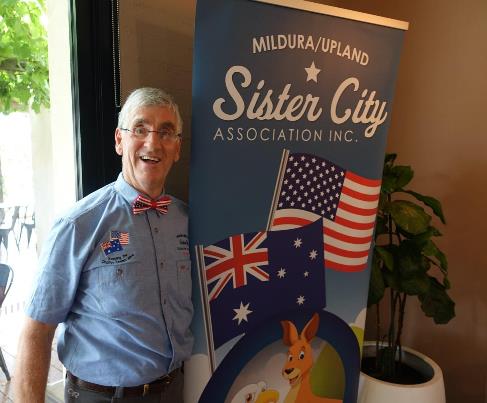 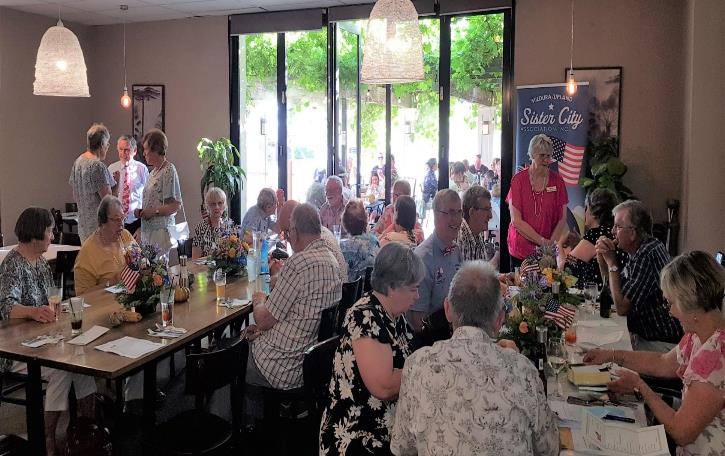 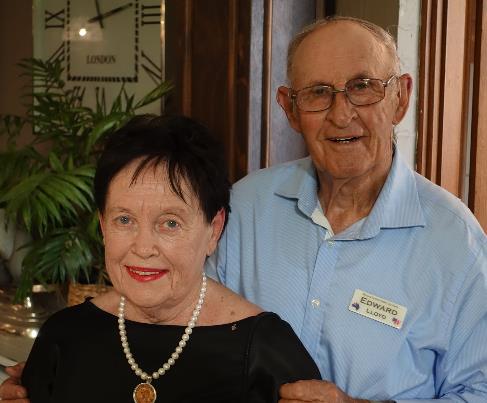 Christmas Zoom  new screen backgrounds for some… Christmas Greeting shared
2021
Much liaison with both members and Sister City members Upland re recipes, history  updates, office bearers and exchanges 
Feb: Klopps competition with shared meal (outdoors)  - cancelled
Feb: Bunnings BBQ, involving about 15 members
Feb: Bench unveiling in Upland – live streamed
March: Mural Walk, involving 35 persons
April : Much contact/publicity between members about anticipated launch.
Launch of 50 year Commemoration Book –Mildura and Upland members
May: Link with Mildura Day  – Function at Langtree Hall
Bunnings BBQ -  Fund raising
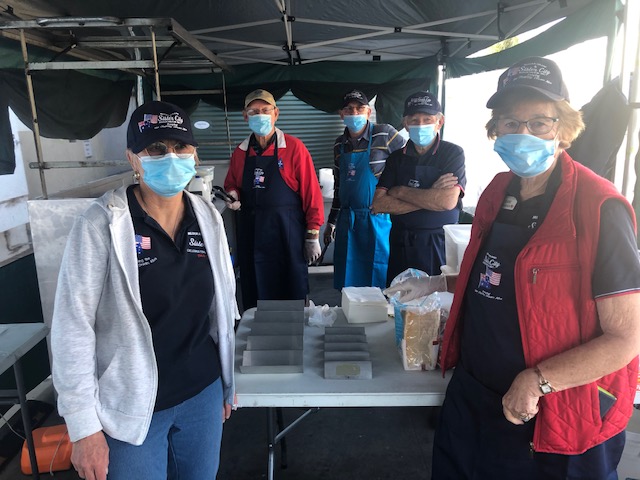 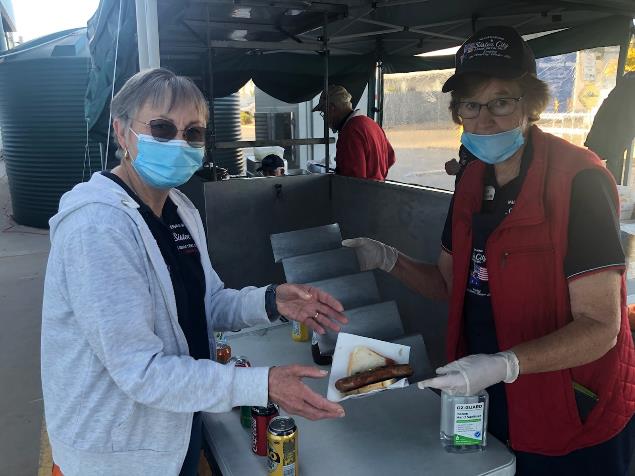 27 Feb 2021Bunnings BBQChange of Shift – masks, sanitise, wipes, laughs as you enjoy the company of our community
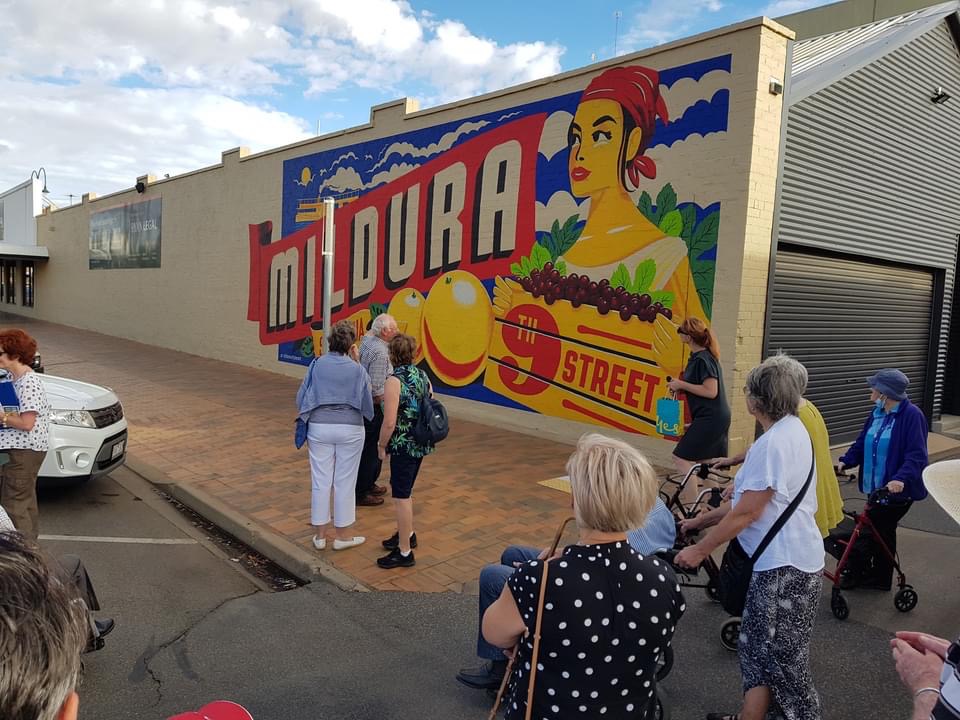 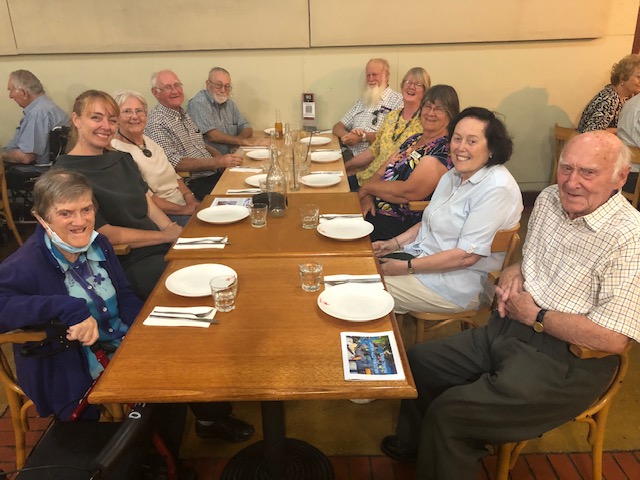 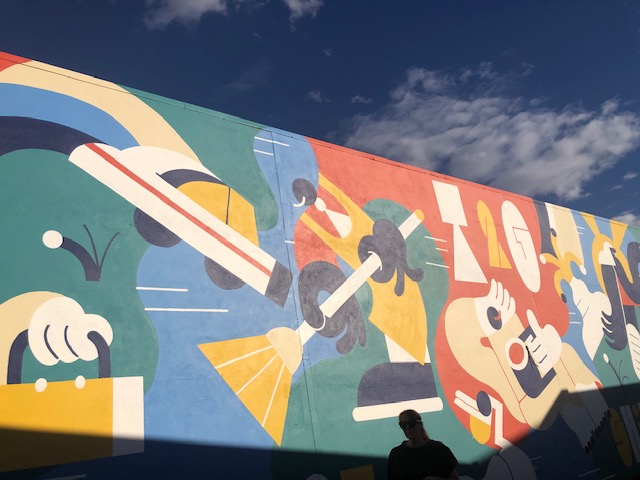 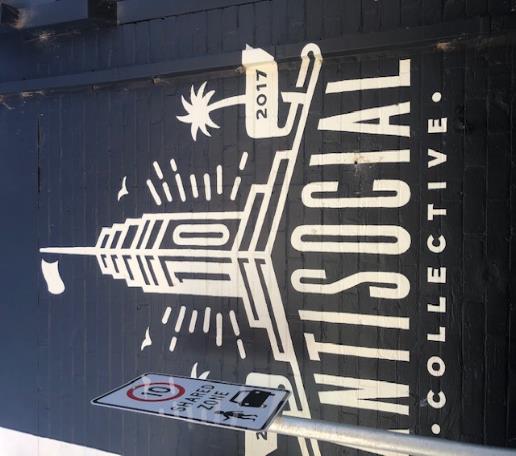 Mural Walk, followed by Pizza café for 
35 members and friends
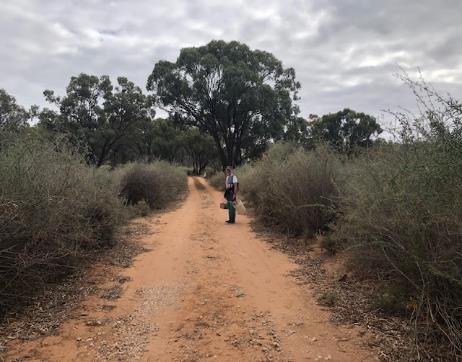 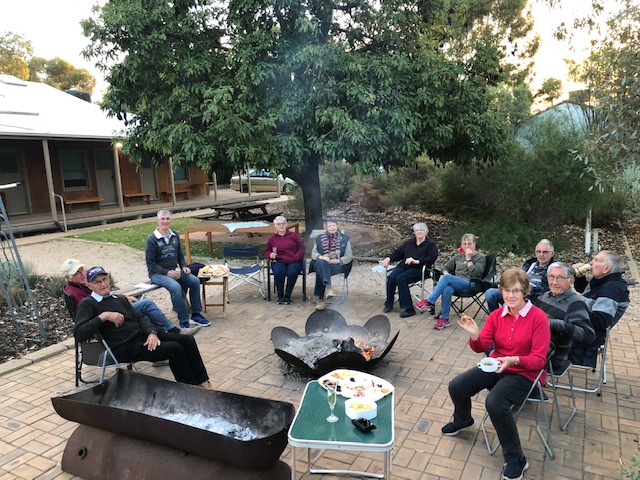 Ned’s Corner weekend getaway
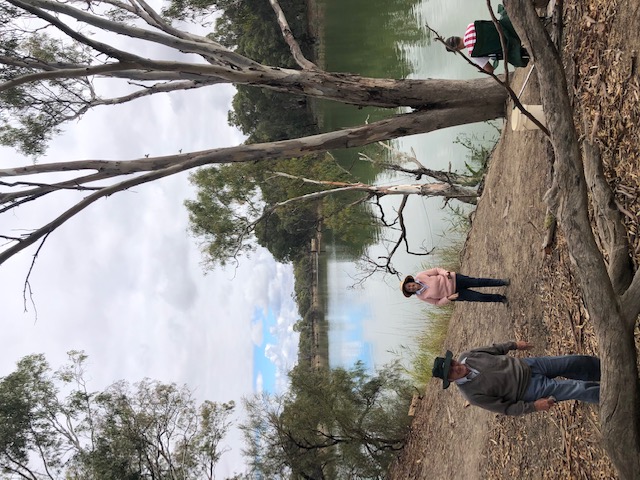 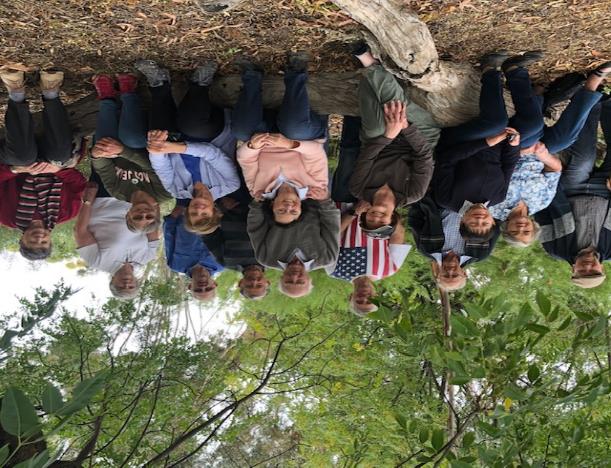 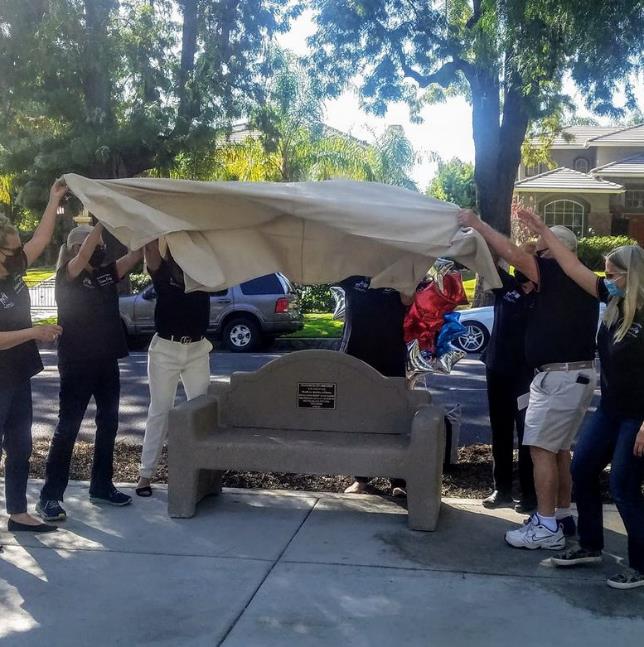 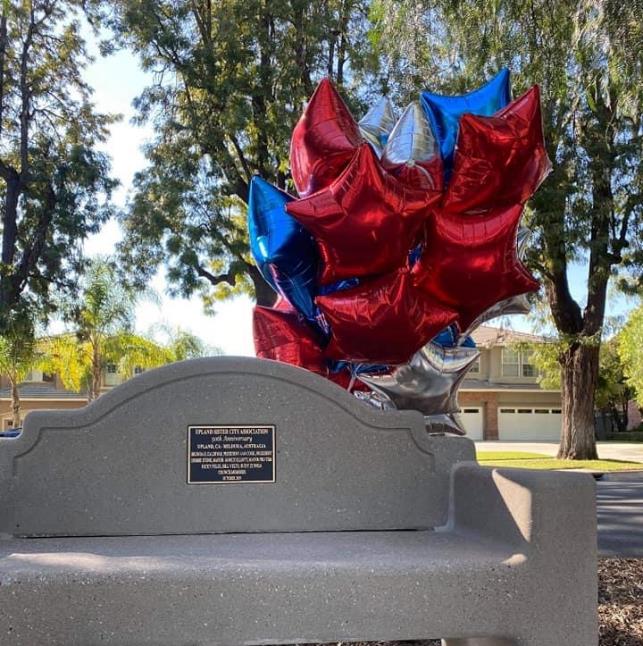 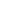 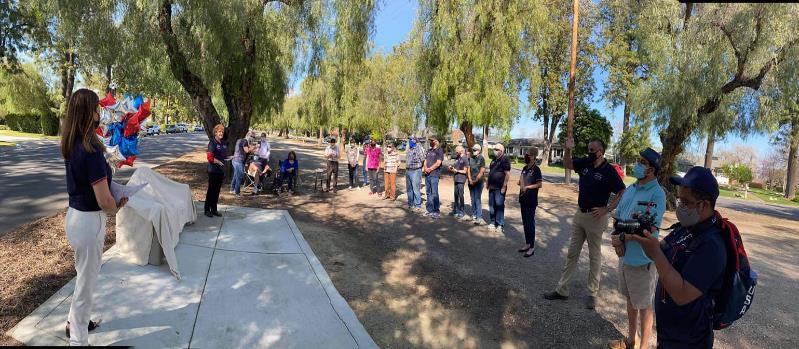 Upland unveil the new dedicated Mildura Sister City Bench (Euclid Ave, Upland) - we all watched live on Facebook messenger Live from their fb page 
Made contact with our fb messenger friends.
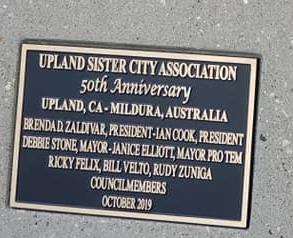 Our 100-page Sister City Book is launched, includes a bit of  City history, our history, exchanges, visits, and even included about 100 recipes from both Upland and Mildura members
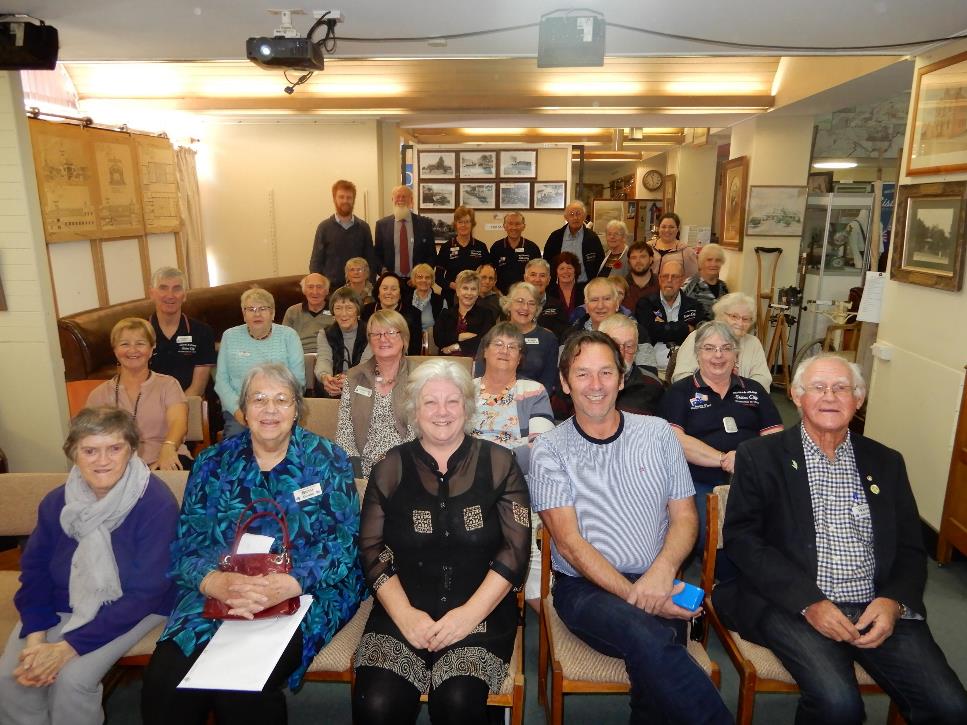 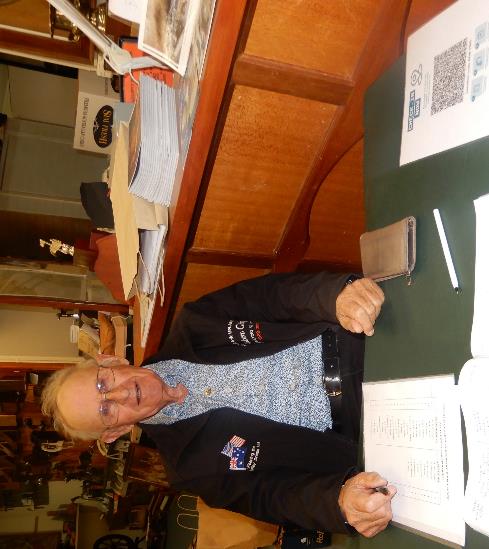 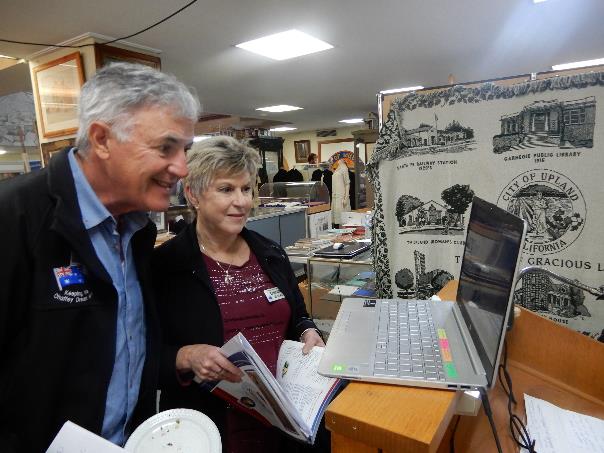 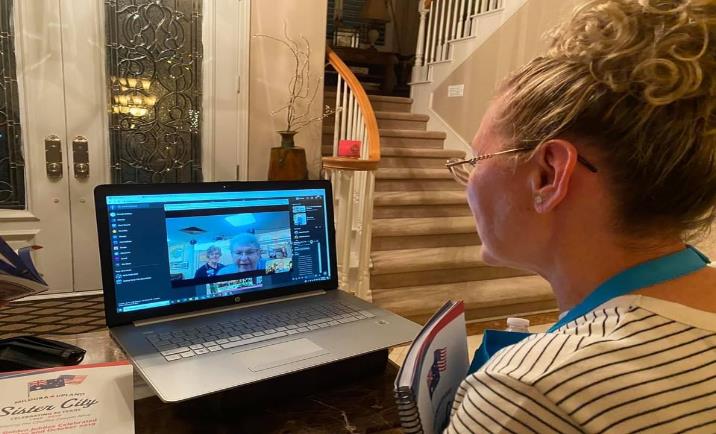 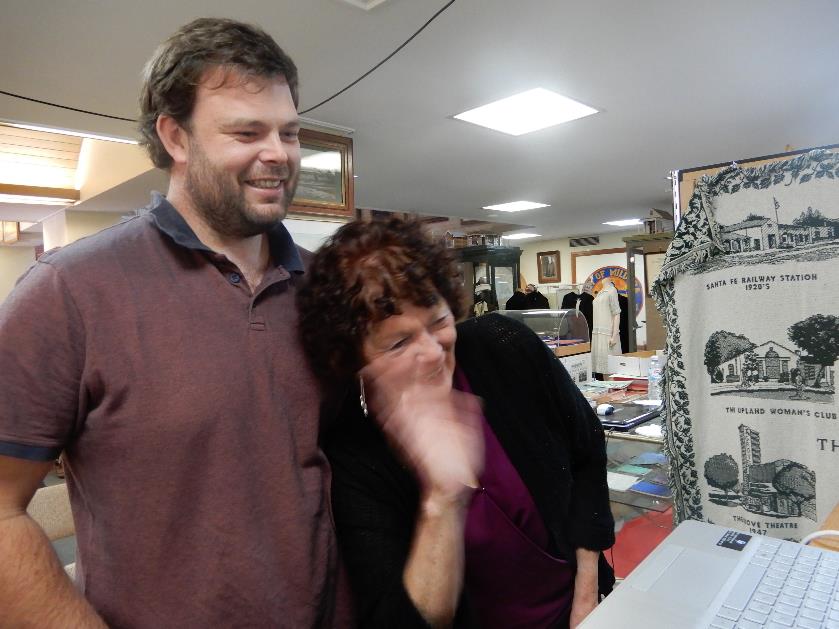 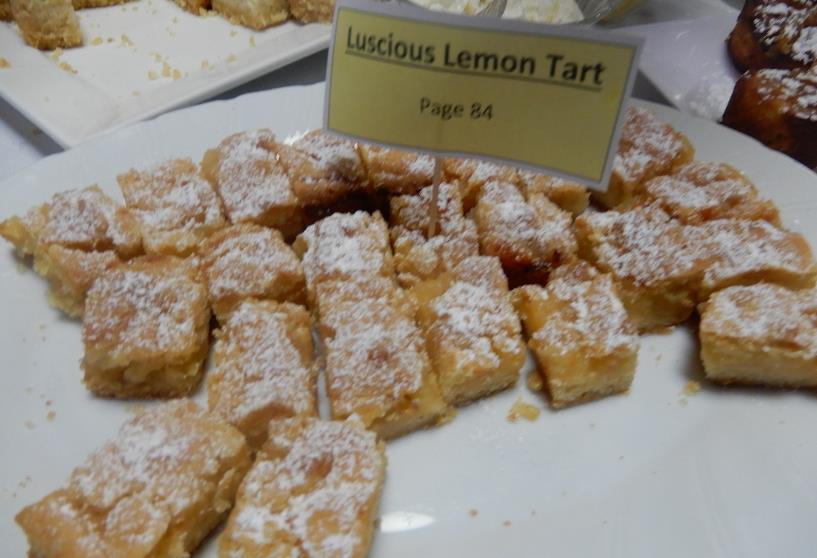 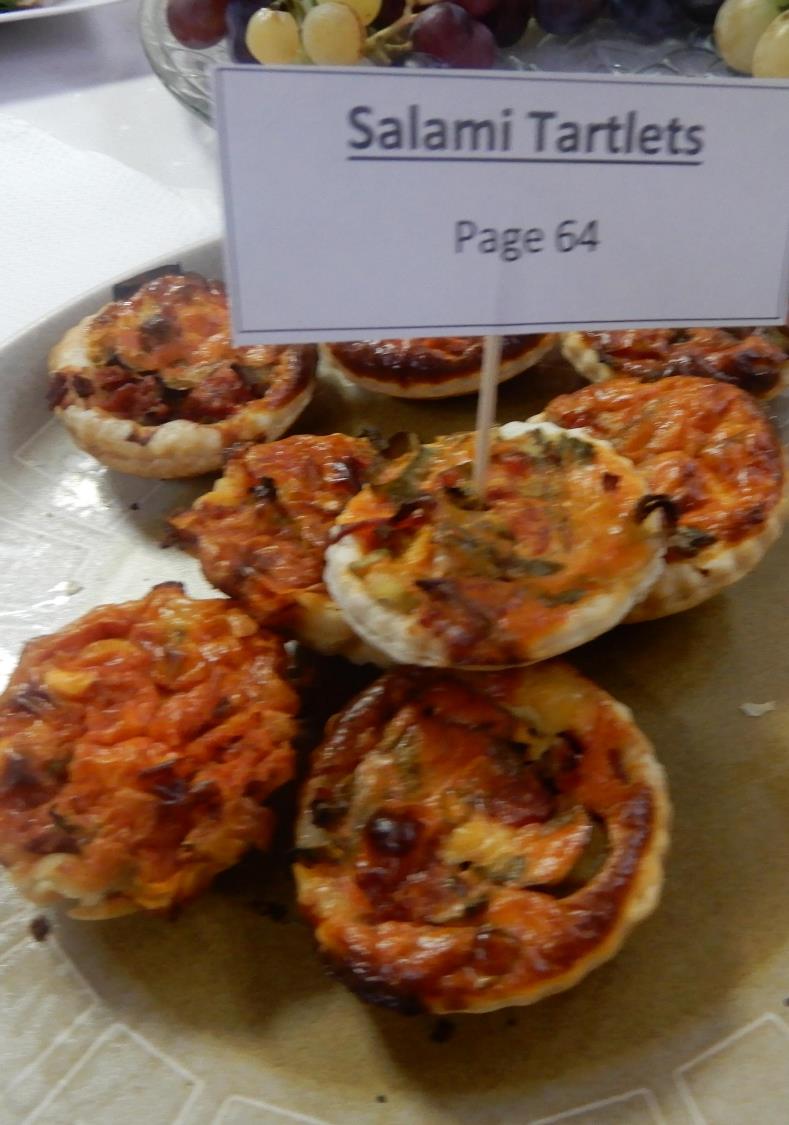 Launch Day – Recipes from the Book….
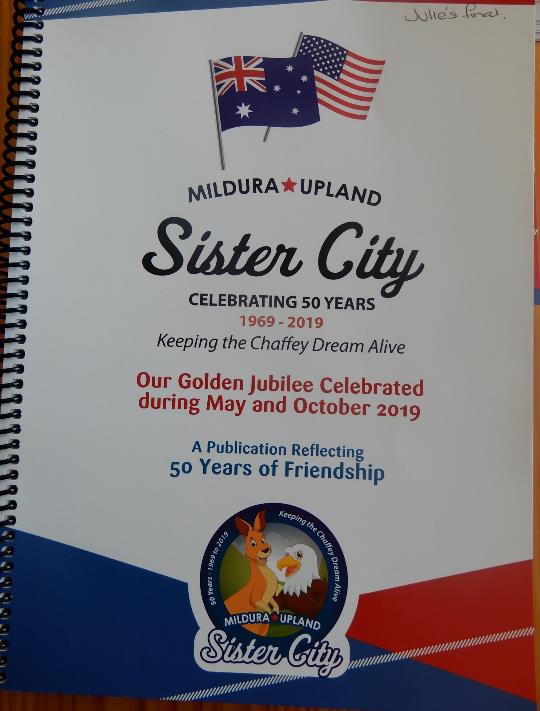 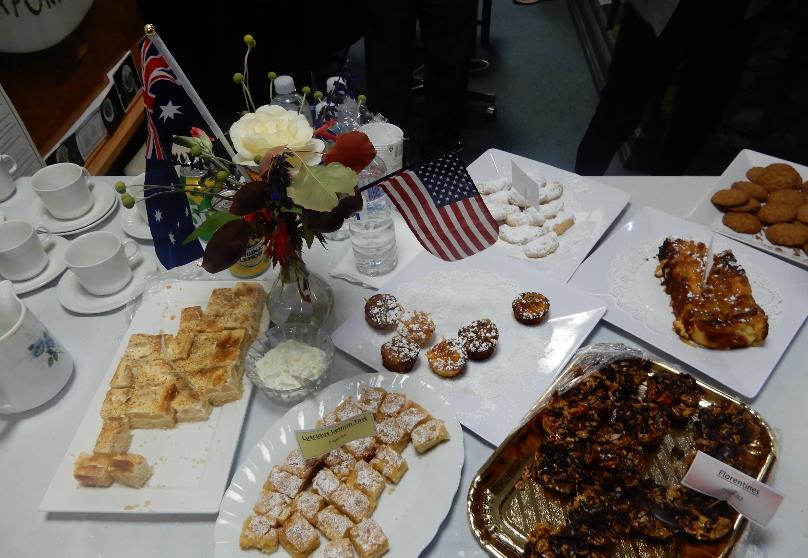 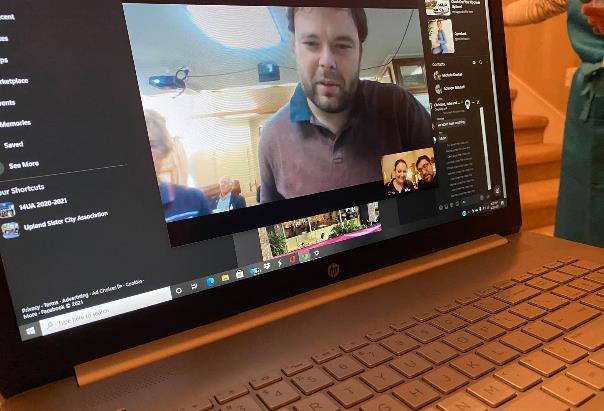 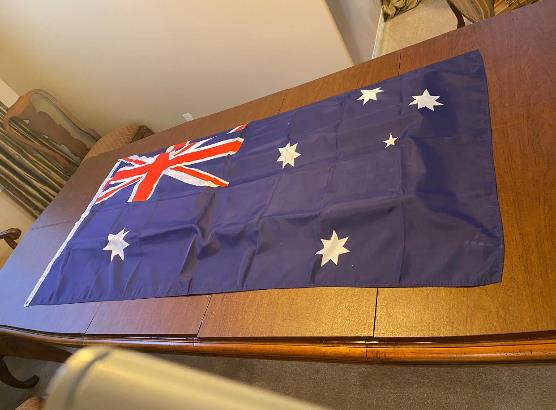 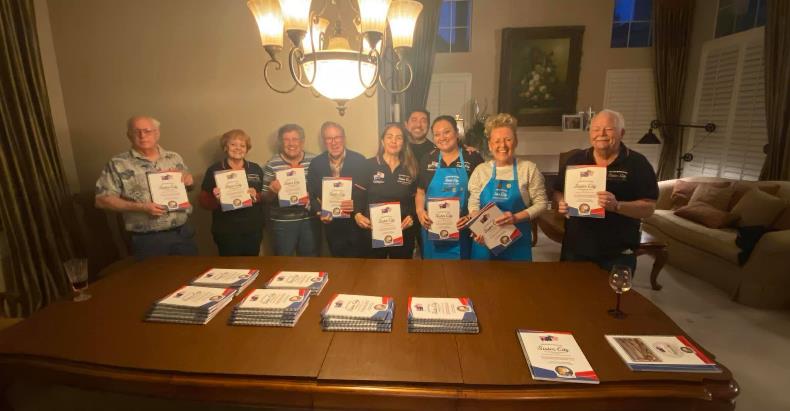 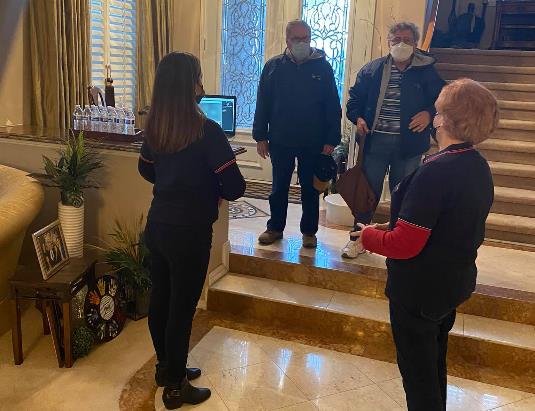 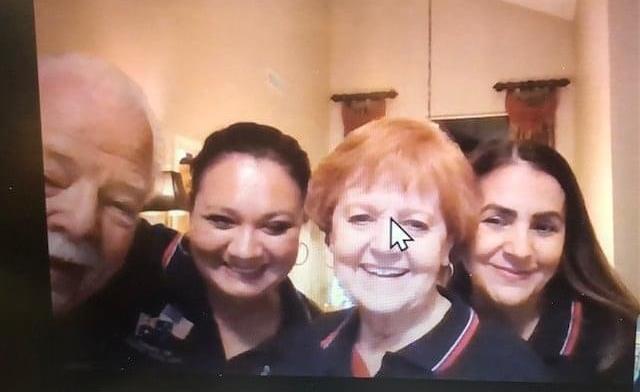 Launch of the Publication in Upland – simultaneously  7pm Friday  Upland
(12noon Mildura) 

Followed by individual chats
Featuring Pakistan
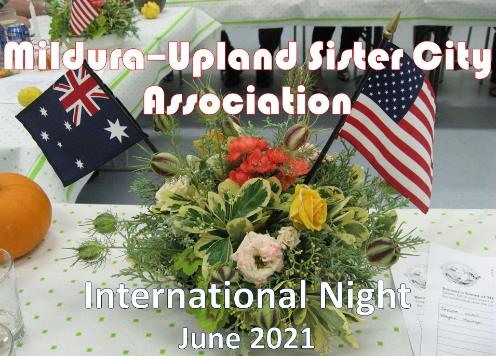 2021 International Dinner
Back to (Almost) Normal
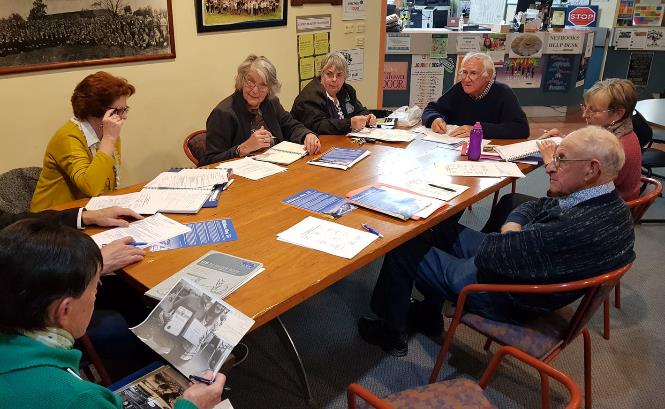 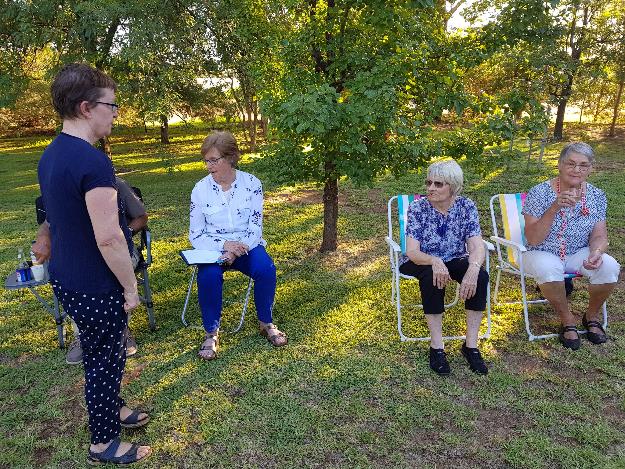 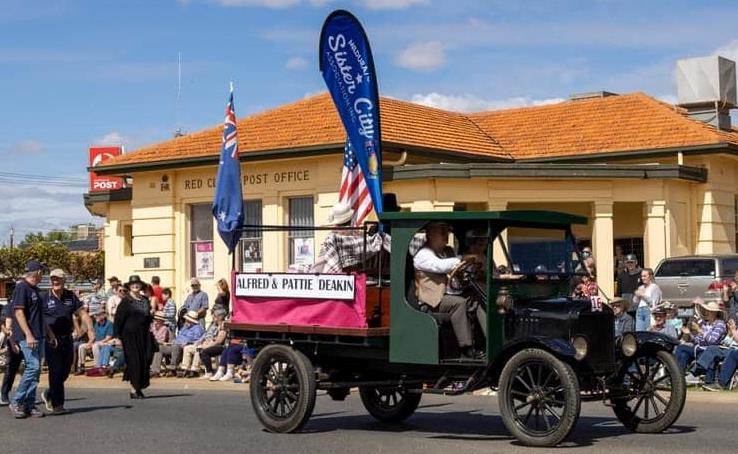 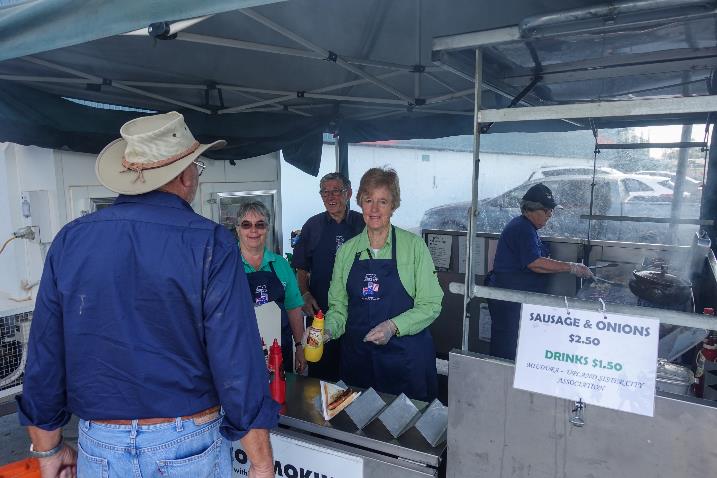 Not just an Association but extended Family friendships
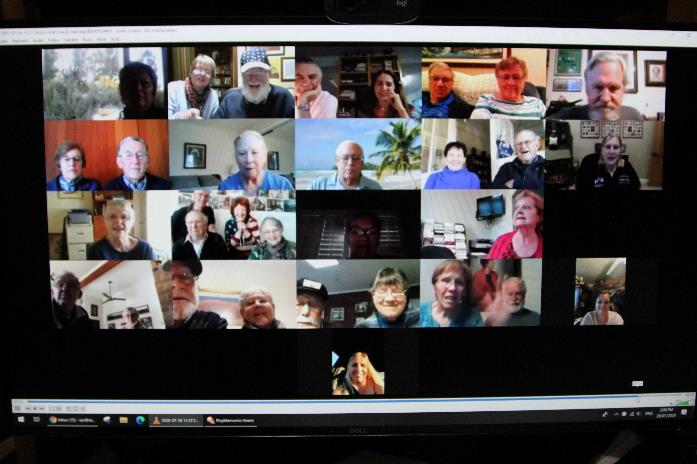 ZOOM & Facebook helped us keep in touch
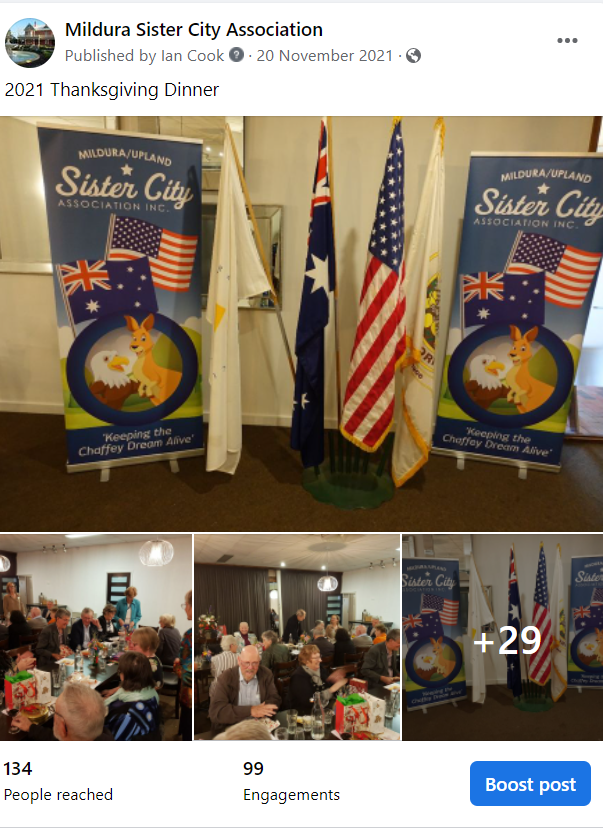 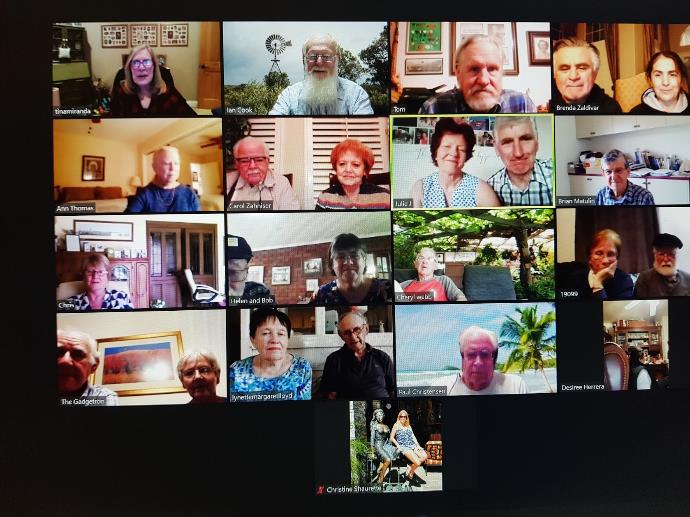 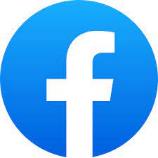 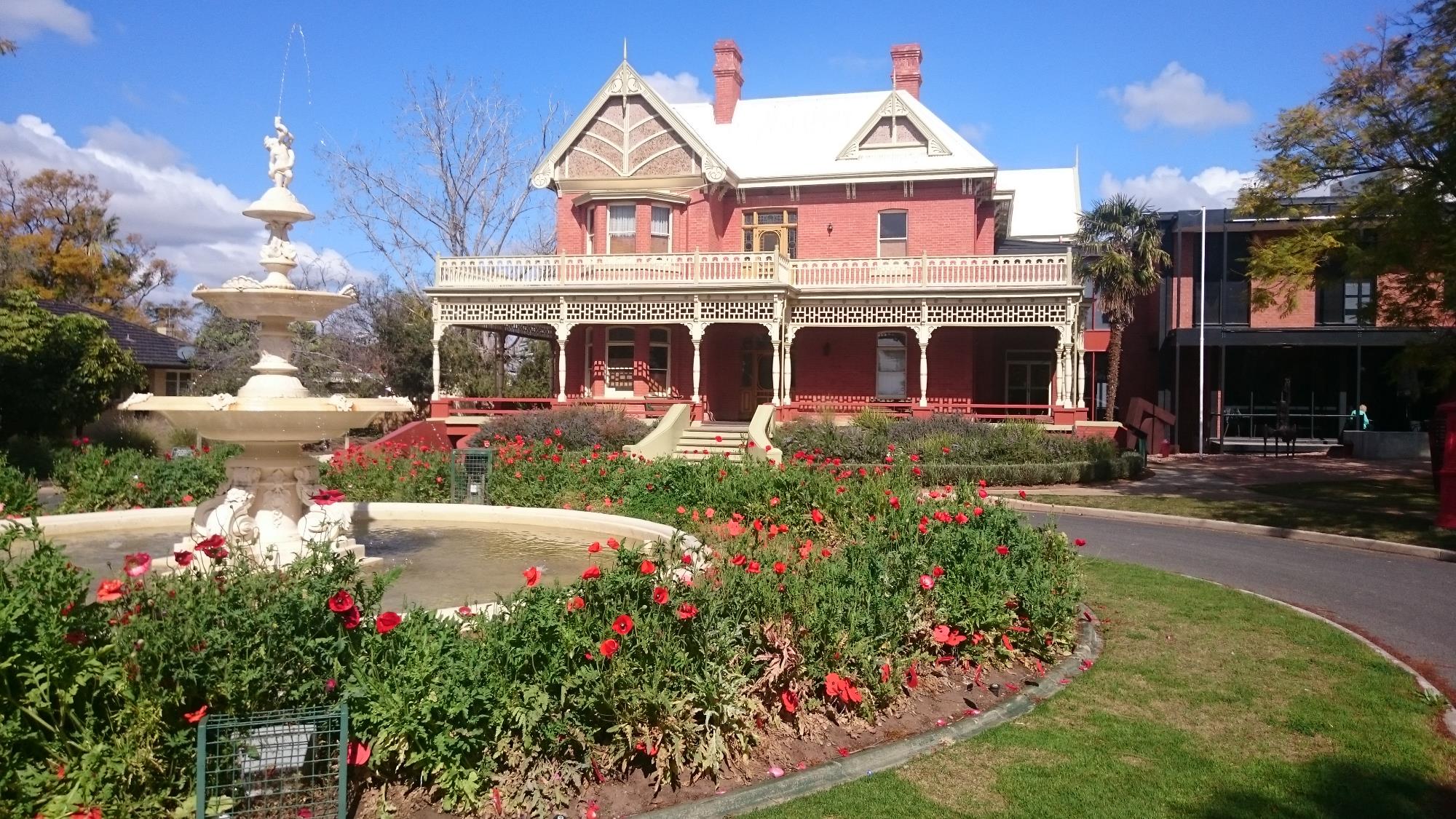 Riovista Mildura